О поэтапном переходе на 
обновлённые ФГОС общего образования
ОБНОВЛЕНИЕ
ФГОС
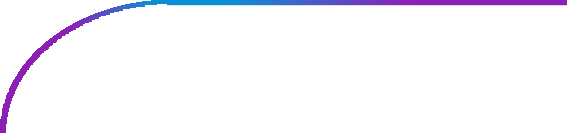 К  И  М
     Г  И  А
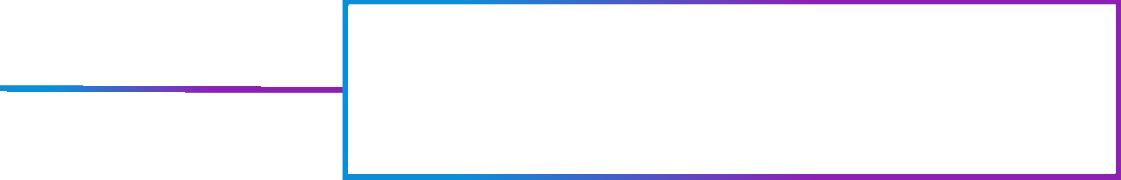 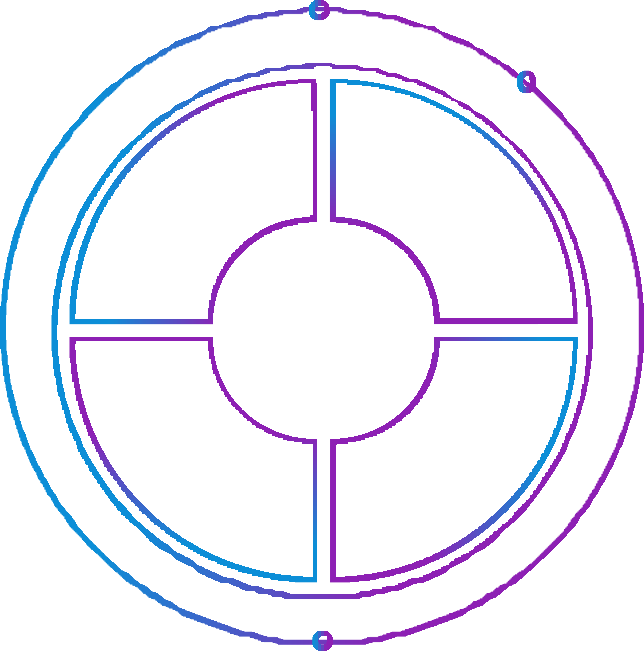 ВВЕДЕНИЕ ФООП
ЕДИНОЕ  ОБРАЗОВАТЕЛЬНОЕ  ПРОСТРАНСТВО
ЕДИНЫЕ УЧЕБНИКИ
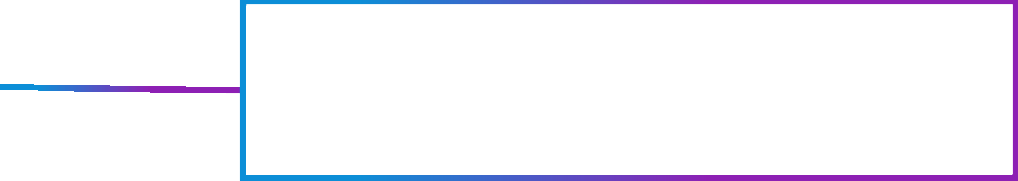 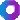 ФЕДЕРАЛЬНАЯ  ГОСУДАРСТВЕННАЯ  ИНФОРМАЦИОННАЯ СИСТЕМА
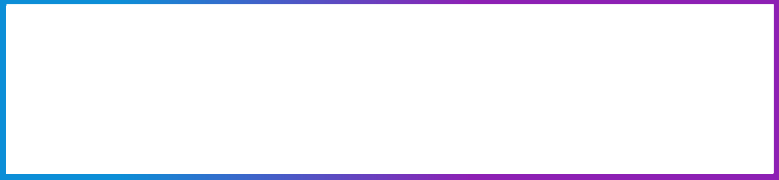 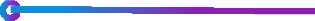 ЕДИНАЯ СИСТЕМА  ВОСПИТАНИЯ
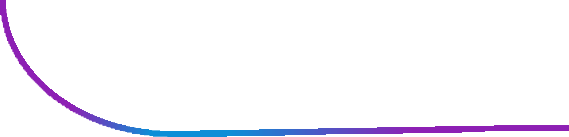 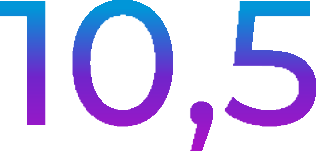 Достигнутый показатель «средневзвешенное
место России»
2022 г.
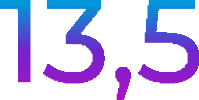 Плановый показатель «средневзвешенное
место России»
2
Введение обновлённых ФГОС
Текущая ситуация:
ФГОС НОО: 1-5 класс (26 МОУО)
ФГОС ОО: 6-7 класс (г.Тюмень, Тобольск, Тюменский район)
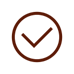 График поэтапного перехода на обновлённый ФГОС
3
[Speaker Notes: Подготовка осуществляется:			
ТОГИРРО – тьюторы для муниципального блока - 260 чел. – готовность 100%,
учителя начальных классов - 907 чел. - готовность 74 %, 
учителя 5 классов – 2384 чел. - готовность 52 %
обученных в ноябре-декабре 2021 года  - 232 чел.
ТОГИРРО + МОУО (18+18 часов) – 3835 чел. все муниципалитеты завершили муниципальный блок – 100% (с 21.03 по 11.04)
Академия Минпросвещения России (36 часов) – 264 чел. (обучение с 29 марта по 05 мая, 5 муниципалитетов: г.Тюмень, г.Ялуторовск, г.Ишим , Заводоуковский г.о., Упоровский р-н) 50% (в основном г. Тюмень) еще не приступили к обучению!!!!]
Типичные недостатки в ходе внедрения ФГОС - 2021 
( по итогам методических выездов)
Методическая работа:
рабочая группа по введению и реализации ФГОС начального и основного общего образования создана формально,  план работы рабочей группы отсутствует или при его наличии запланированные мероприятия не исполняются;
не организована работа по обеспечению учебно-методического сопровождения  внедрения обновленных ФГОС;
используемые электронные образовательные ресурсы не  соответствуют возрастным особенностям обучающихся;
отсутствуют рабочие программы по внеурочной деятельности,       предусмотренной учебным планом

Организация внутришкольного контроля:
выбор объектов контроля случаен, без определения приоритетных направлений;
содержание разработанных чек-листов (листов посещений) уроков не позволяют определить цель посещения урока, а также на основании чего сделан вывод и даны рекомендации учителю по итогам посещения урока;
не рассматривается вопрос объективности оценивания обучающихся;
не принимаются управленческие решения по результатам контроля.
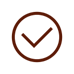 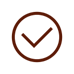 4
Нормативные правовые акты, регулирующие введение новых федеральных государственных образовательных стандартов (ФГОС)
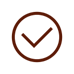 Приказ Министерства просвещения Российской Федерации «О внесении изменений в федеральный образовательный стандарт среднего общего образования, утвержденный приказом Министерство образования и науки Российской Федерации от 17 мая 2012 года № 413» (зарегистрирован 12.09.2022 г. № 70034)
Приказ Департамента образования и науки Тюменской области от ____ 2023 «Об утверждении Дорожной карты по подготовке системы образования Тюменской области к переходу на обновленный ФГОС Среднего общего образования»
Приказ Министерства просвещения Российской Федерации «Об утверждении федеральной образовательной программы среднего общего образования» от 23 ноября 2022 г. №1014
Информационно-разъяснительное письмо Минпросвещения России от 17.11.2022 «Об основных изменениях, внесенных в ФГОС СОО»
Методические рекомендации по единой системе оценки достижений обучающимися планируемых результатов освоения программ учебных предметов в рамках введения ФООП (письмо Минпросвещения России № 1349 от 13.01.2023)

Переход образовательных организаций на обновленный ФГОС СОО:
1 сентября 2023 года - 10 классы
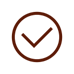 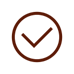 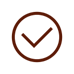 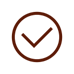 5
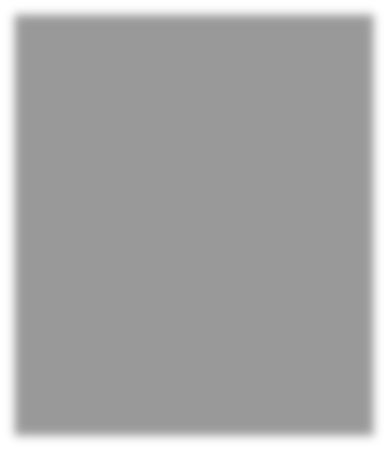 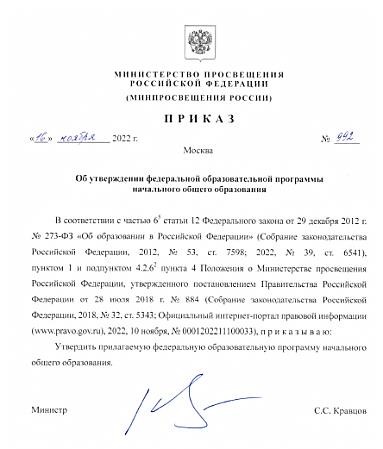 О введении ФООП
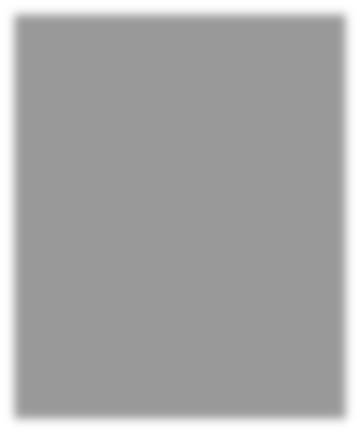 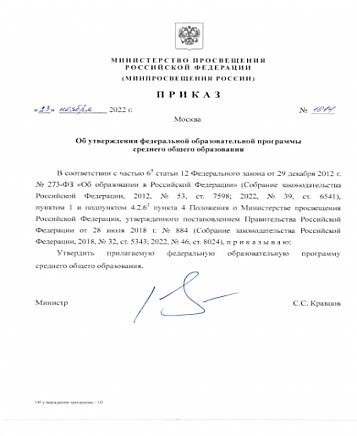 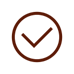 Основные общеобразовательные программы  подлежат приведению в соответствие с ФООП  не позднее 1 сентября 2023 года

Образовательные организации разрабатывают ООП  в соответствии с ФГОС и соответствующими ФООП

Содержание и планируемые результаты разработанных  образовательными организациями ООП должны быть не ниже  соответствующих содержания и планируемых результатов ФООП
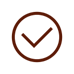 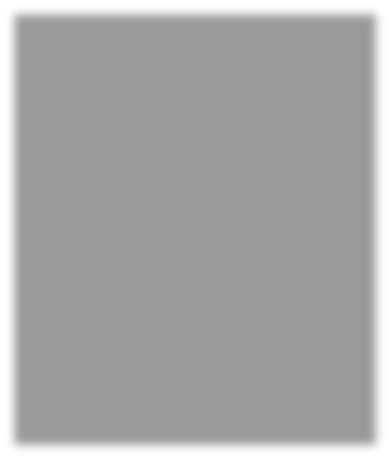 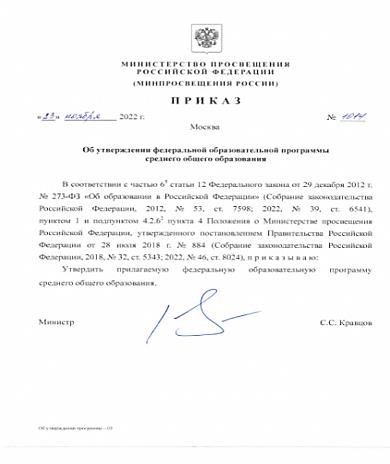 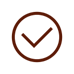 Введение ФООП является обязательным с 1 сентября 2023 года для  обучающихся 1-11 классов всех образовательных организаций,  реализующих образовательные программы начального общего,  основного общего, среднего общего образования
6
О структуре и содержании
№ ФЗ-273 «Об образовании в Российской Федерации»*
ФООП
ФООП
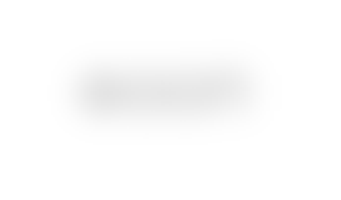 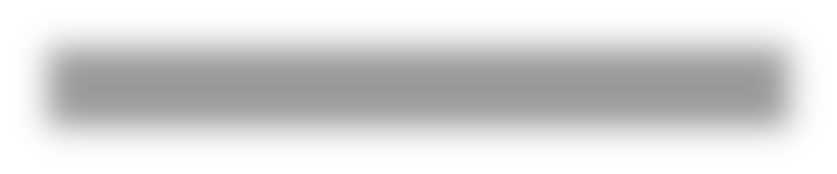 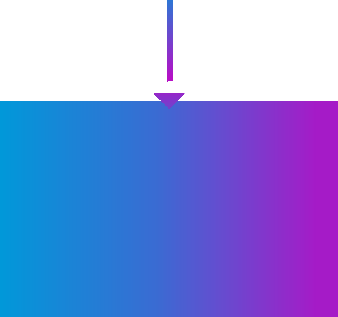 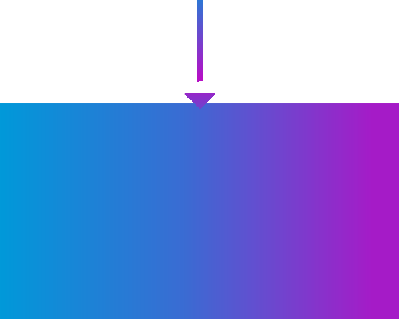 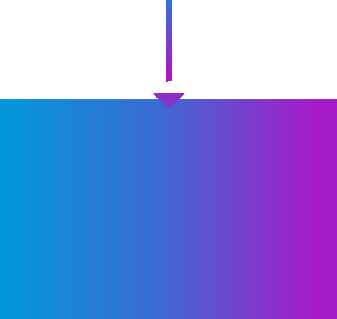 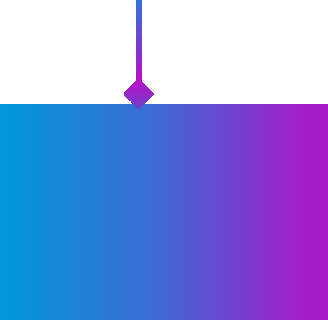 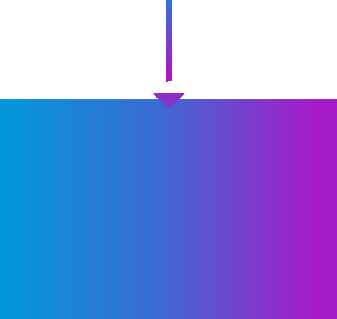 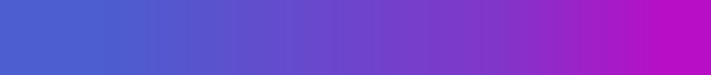 федеральные  рабочие программы  учебных предметов,  курсов, дисциплин
федеральный  календарный  учебный  график
федеральный  календарный  план  воспитательной  работы
федеральная  рабочая  программа  воспитания
ФООП состоят
из трёх разделов:
федеральный  учебный план
Целевой
ОБЯЗАТЕЛЬНЫЕ ФЕДЕРАЛЬНЫЕ РАБОЧИЕ  ПРОГРАММЫ ПО УЧЕБНЫМ ПРЕДМЕТАМ
Содержательный
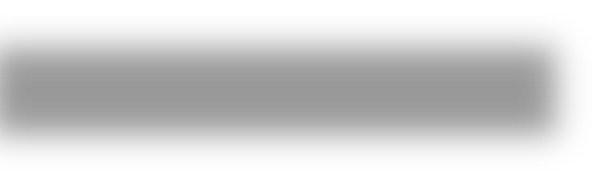 НОО
РУССКИЙ ЯЗЫК
ЛИТЕРАТУРНОЕ ЧТЕНИЕ
ОКРУЖАЮЩИЙ МИР
ООО, СОО
РУССКИЙ ЯЗЫК	
ЛИТЕРАТУРА
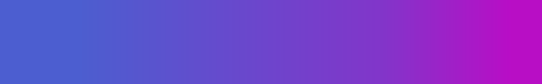 ОБЩЕСТВОЗНА-  НИЕ
ГЕОГРАФИЯ
ОБЖ
Организационный
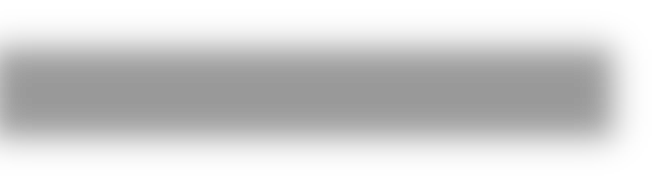 ИСТОРИЯ
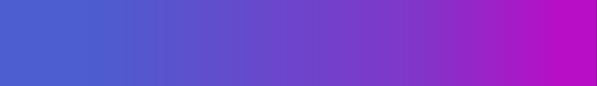 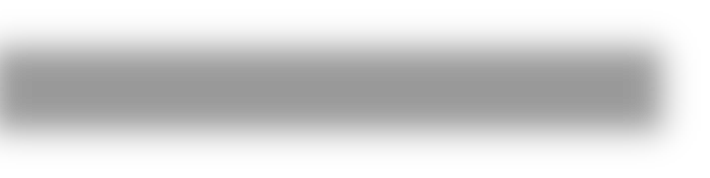 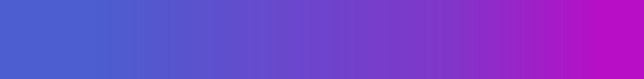 * Федеральный закон от 24 сентября 2022 г. № 371-ФЗ «О внесении изменений в Федеральный закон «Об образовании в Российской  Федерации» и статью 1 Федерального закона «Об обязательных требованиях в Российской Федерации»
7
Федеральные основные  общеобразовательные программы
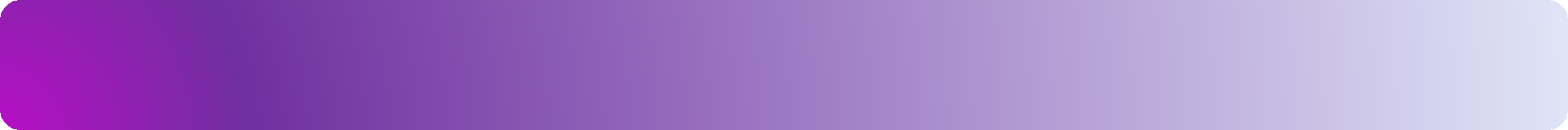 1 января 2023 г.
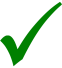 утверждены Федеральные программы в составе следующих компонентов – федерального  учебного плана, федерального календарного учебного графика, федеральной рабочей  программы воспитания, федерального календарного плана воспитательной работы
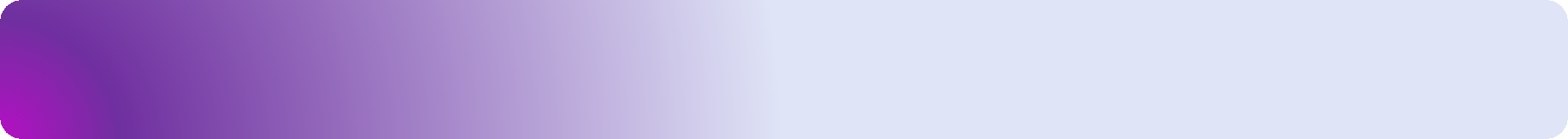 1 июня 2023 г.
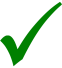 включены	в	Федеральные	программы	обязательные	для	применения федеральные  рабочие программы по учебным предметам на базовом уровне
1  августа 2023 г.
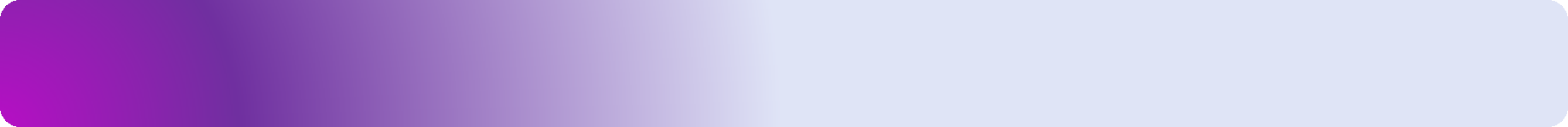 В течение 2023/24 и 2024/25 учебных годов
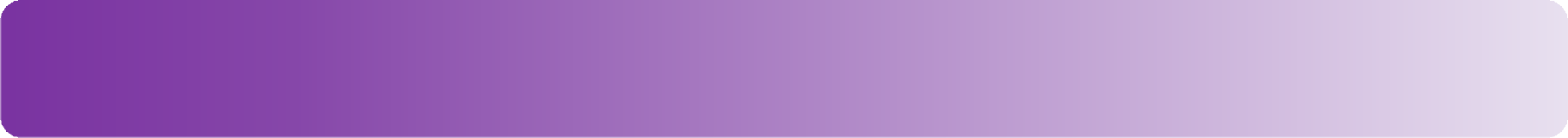 обеспечить разработку и апробацию федеральных рабочих программ по всем предметам для профильного обучения (углубленного изучения отдельных предметов)
8
ФООП НОО, ООО и СОО
ВАЖНО
В учебный план может быть включено изучение 3 и более учебных предметов  на углубленном уровне
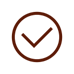 ФОП НОО
5 вариантов федерального учебного планас учетом режима работы  школы, языка обучения,  возможности изучения  родного языка/родной  литературы
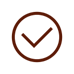 ФОП ООО
6 вариантов федерального учебного планас учетом режима работы  школы, изучения второго  иностранного языка,  родного языка/родной  литературы
19
6
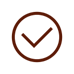 ФОП СОО
19 вариантов федерального учебного планаот 2 до 7 вариантов –  для каждого профиля  обучения
13 учебных предметов(не менее 2 учебных предметов на углубленном уровне):
«Русский язык», «Литература», «Иностранный  язык», «Математика», «Информатика», «История», «Обществознание», «География», «Физика», «Химия», «Биология», «Физическая культура», ОБЖ
9
Внесенные изменения в ФОП среднего образования
БЫЛО
СТАЛО
7
19
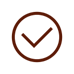 количество вариантов УП
количество  обязательных предметов для включения в УП
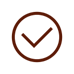 11
13
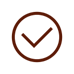 наличие обязательных предметов для изучения на углубленном уровне  в универсальном профиле
0
2
проекты, профессиональные пробы в каникулярное  время  по каждому профилю
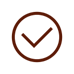 внеурочная деятельность
проекты
10
[Speaker Notes: Право школы:
разработать рабочие программы по остальным предметам или использовать имеющиеся с учетом наработанной практики (авторские); 
применять федеральный учебный план в неизменном виде;
разработать учебный план, в т.ч. с возможностью перераспределять время.
Обязанность школы:
- обеспечить содержание и планируемые результаты ООП не ниже соответствующих ФООП]
ФООП НОО, ООО, СОО
ФЕДЕРАЛЬНЫЙ КАЛЕНДАРНЫЙ УЧЕБНЫЙ ГРАФИК
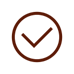 Организация образовательной деятельности – по учебным четвертям

Продолжительность учебного года — 34 недели, в 1 классе — 33 недели

Учебный год начинается 1  сентября, заканчивается 20 мая
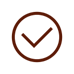 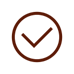 Продолжительность учебных четвертей:
I четверть – 8 учебных недель
II четверть – 8 учебных недель
III четверть – 10 учебных недель (для 2-11  кл.), 9 учебных недель (для 1 кл.)
IV четверть – 8 учебных недель
Продолжительность каникул:
по окончании I, II, III  четверти – 9  календарных дней
дополнительные каникулы – 9 календарных дней (для 1 кл.)
по окончании учебного года (летние  каникулы) – не менее 8 недель
11
[Speaker Notes: Право школы:
разработать рабочие программы по остальным предметам или использовать имеющиеся с учетом наработанной практики (авторские); 
применять федеральный учебный план в неизменном виде;
разработать учебный план, в т.ч. с возможностью перераспределять время.
Обязанность школы:
- обеспечить содержание и планируемые результаты ООП не ниже соответствующих ФООП]
РАЗВИТИЕ ПЛАТФОРМЫ «СФЕРУМ»
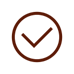 Приоритет - переход на отечественные коммуникационные
сервисы в образовании!
5,7 млн пользователей
 40 тыс. образовательных организаций  85 субъектов Российской Федерации
«Сферум» доступен всем!
онлайн-уроки
обмен контентом
сообщества школ и классов
учебный профиль Сферум
внутри российского
VK-мессенджера
1 млн человек - ежемесячная активная аудитория
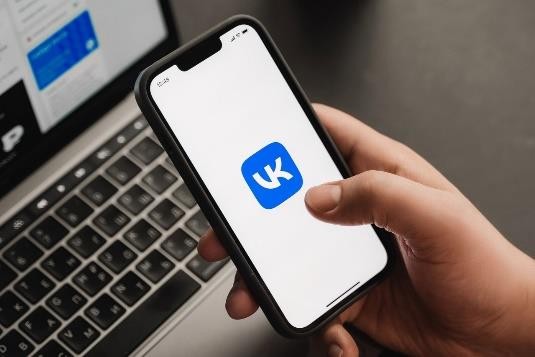 важно активнее внедрять в образовательный
процесс отечественные сервисы
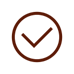 12
[Speaker Notes: Право школы:
разработать рабочие программы по остальным предметам или использовать имеющиеся с учетом наработанной практики (авторские); 
применять федеральный учебный план в неизменном виде;
разработать учебный план, в т.ч. с возможностью перераспределять время.
Обязанность школы:
- обеспечить содержание и планируемые результаты ООП не ниже соответствующих ФООП]
Ключевые организационно-управленческие задачи (в соответствии с Дорожной картой)
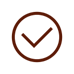 Муниципальный уровень:

Создать рабочие группы, координирующие введения ФГОС СОО – до 10.03.202
Обеспечить контроль за  повышением квалификации педагогов -  до 15.08. 2023 
Пересмотреть содержание внутриведомственного и внутришкольного контроля – до 01.07.2023
Актуализировать работу муниципальных методических  объединений -  до 10.05.2023
Определить школы – сетевые консультанты по введению обновленных ФГОС СОО - до 01.06.2023
Провести  мониторинг готовности школ к введению ФГОС СОО – до  01.07.2023 
Обеспечить процесс обратной связи по введению ФГОС с родителями, СМИ, общественностью - до 01.07.2023
13
Ключевые организационно-управленческие задачи
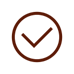 Школьный уровень:

Обеспечить участие педагогов в методических мероприятиях и завершить работу по обучению педагогов  - до 01.08.2023
Утвердить учебные планы и  рабочие программы - до 01.07.2023
Провести родительские собрания и уведомить родителей о переходе на обновленные ФГОС СОО - до 01.07.2023
Организовать мониторинг образовательных предпочтений обучающих , планирующих обучение в универсальном профильном классе – до 01.06.2023
Провести  мониторинг готовности школы к введению ФГОС СОО – до  01.07.2023
14